Kouření a socioekonomický statusLadislav Csémy, Hana Sovinová, Zuzana DvořákováNárodní ústav duševního zdravíCentrum epidemiologického a klinického výzkumu závislostí
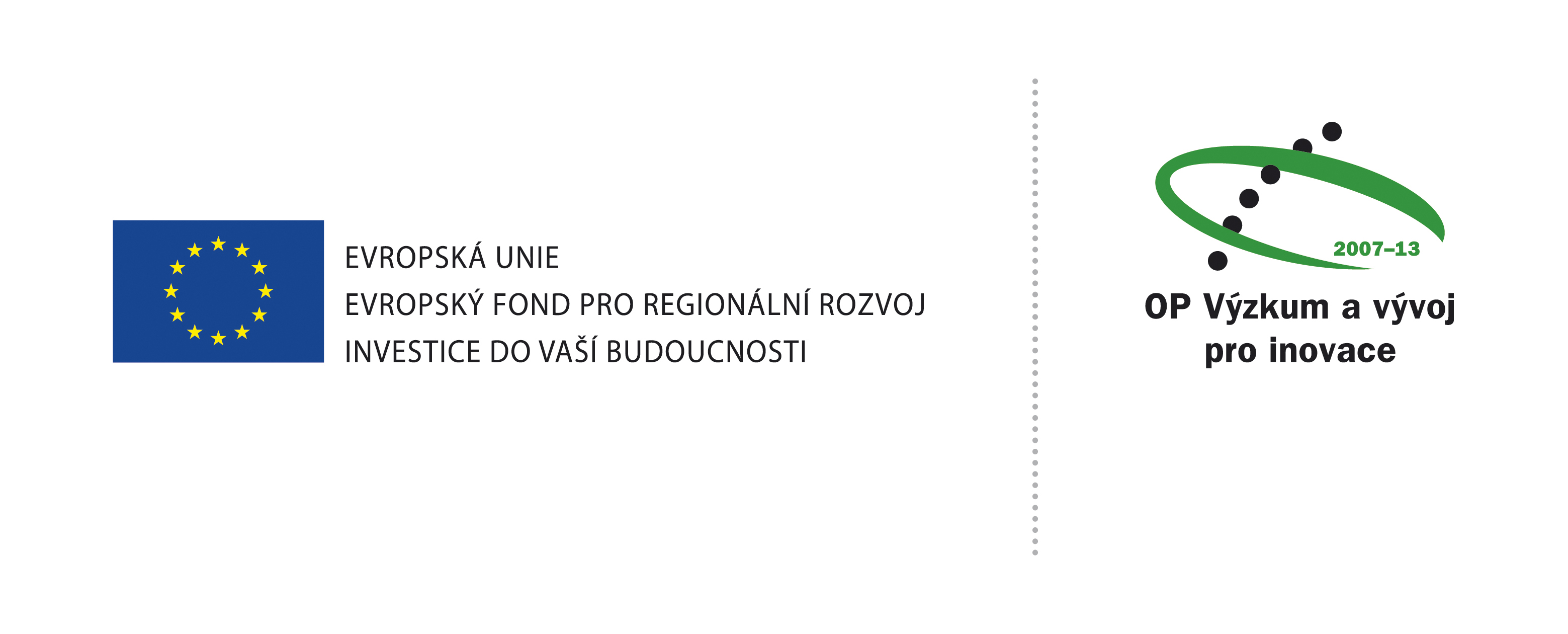 Praha, 6. listopadu 2019
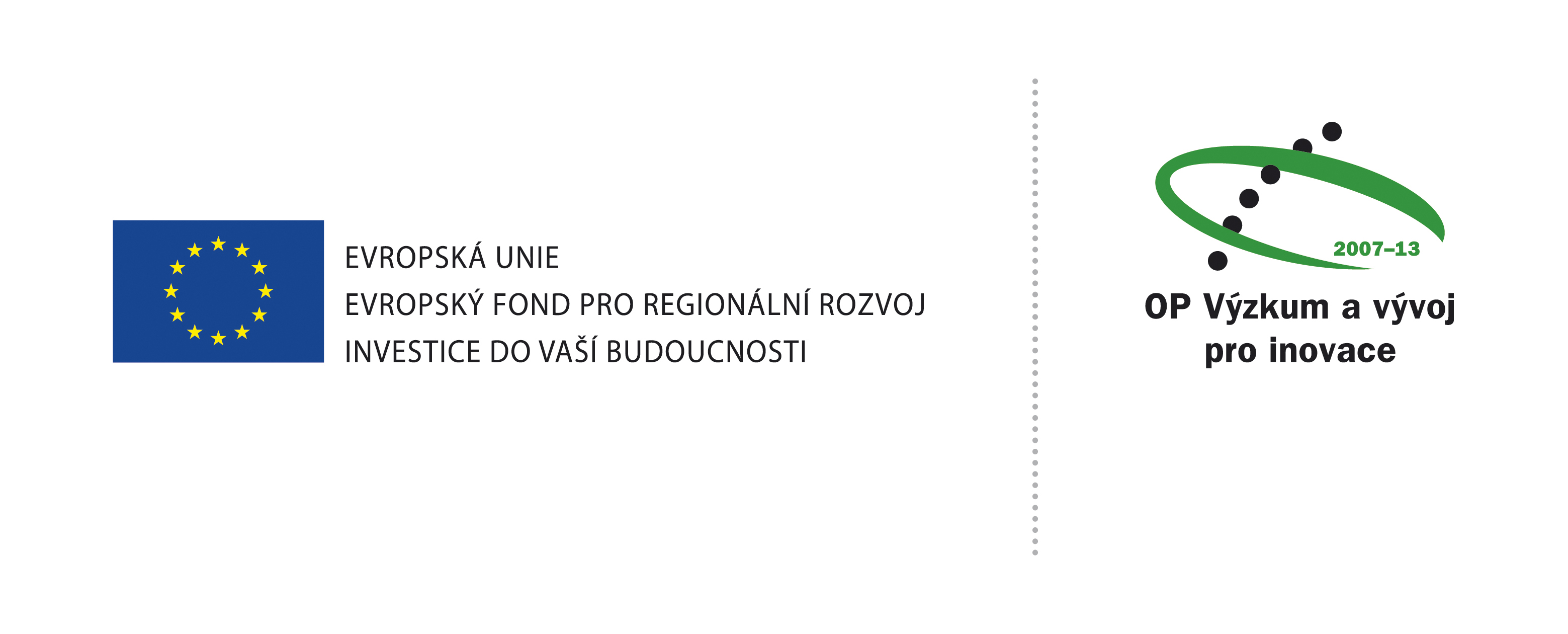 Když mluvíme o kouření…
22% světové populace kouří
Ročně lze na vrub kouření tabáku připsat 6 miliónu úmrtí
V Evropě se kouření podílí na roční mortalitě 16 %
V ČR kouří 30% dospělých, denních kuřáků je asi 1,7 miliónu, na nemoci souvisící s kouřením umírá ročně 15 až 17 tisíc lidí
Prevalence kuřáctví v ČR
SES a zdravotní dopady kouření
Nemocnost a úmrtnost souvisící s kouřením je výrazně ovlivněna demografickými proměnnými (zejména pohlaví a věk) a socioekonomickým postavením. 
Ve vyspělých zemích je vyšší prevalence kouření a tedy i vyšší míra nemocnosti a úmrtnosti spojována s  nízkým SES.
Platí, že s rostoucími rozdíly v SES roste i nerovnost ve zdraví.
Definice SES
SES bývá definován různě. Ve výzkumech kuřáckého chování se zpravidla jako ukazatel SES používá úroveň vzdělání nebo výše příjmu (Schaap, Kunst, 2009; Hiscock et al. 2012).
V našich podmínkách nevystačíme s jednou proměnnou jako spolehlivým ukazatelem SES, současně zde chybí obecně sdílený standard pro konstrukci SES (Šafr, 2005; Kreidl, Hošková, 2008). Proto jsme vytvořili kompozitní index, který zahrnuje vzdělání, výši příjmu a společenskou prestiž zaměstnání. 
Hiscock, R., Bauld, L., Amos, A., Fidler, J. A., & Munafò, M. (2012). Socioeconomic status and smoking: a review. Annals of the New York Academy of Sciences,1248(1),107-123.
Schaap, M. M., & Kunst, A. E. (2009). Monitoring of socio-economic inequalities in smoking: learning from the experiences of recent scientific studies. Public health, 123(2), 103-109.
Kreidl, M., & Hošková, L. (2008). Strategie měření socioekonomického statusu a zdraví v sociologických publikacích. Data a výzkum-SDA Info, 2(2), 131-154.
Šafr, J. (2005). Nové a alternativní přístupy k měření vertikální sociální struktury. SDA Info, 1, 12-14
Kategorie SES
Vysoký SES
Vyšší střední SES
Nižší střední
Nízký
Metody
Soubory (2012, 2013, 2014, 2015)
	N = +/- 1800, reprezentativní pro ČR podle pohlaví věku a místa bydliště
F:F řízený rozhovor, otázky na kouření – česká verze TQS (CDC)
Indikátory kouření sledované ve vztahu k SES
	prevalence kouření, spotřeba, poměr iniciace (initiation ratio), poměr ukončení (quit ratio)
Deskripce kuřáckého statusu a SES(data za rok 2015)
Vztah mezi socioekonomickýmstatusem a kouřením
Regresní analýza: SES jako prediktorindikátorů kouření (smoking outcomes)
Trendy 2012 až 2015Prevalence kuřáctví v závislosti na SES
Trendy 2012 až 2015Spotřeba v závislosti na SES
Trendy 2012 až 2015Poměr iniciace v závislosti na SES
Trendy 2012 až 2015Poměr ukončení v závislosti na SES
Závěry
Studie prokázala, že kompozitní index socioekonomického statutu je užitečným nástrojem pro analýzu nerovností v prevalenci kouření a dalších indikátorů spojených s kouřením.
Nerovnosti ve zdraví jsou ve významné míře determinovány rozdíly v socioekonomickém postavení. 
Opatření zaměřená na snižování nerovností ve zdraví musí počítat s kouřením jako významným rizikovým faktorem do značné míry ovlivňovaným socioekonomickým postavením.
Podobně, programy zaměřené na omezování kouření tabáku by měly reflektovat odlišné potřeby kuřáků v závislosti na SES.
Zvláště potřebné je hledat účinné přístupy odvykání pro kuřáky s nízkým socioekonomickým postavením.